Transitioning from SCORM to xAPI
Minimizing Costs and Maximizing Efficiency
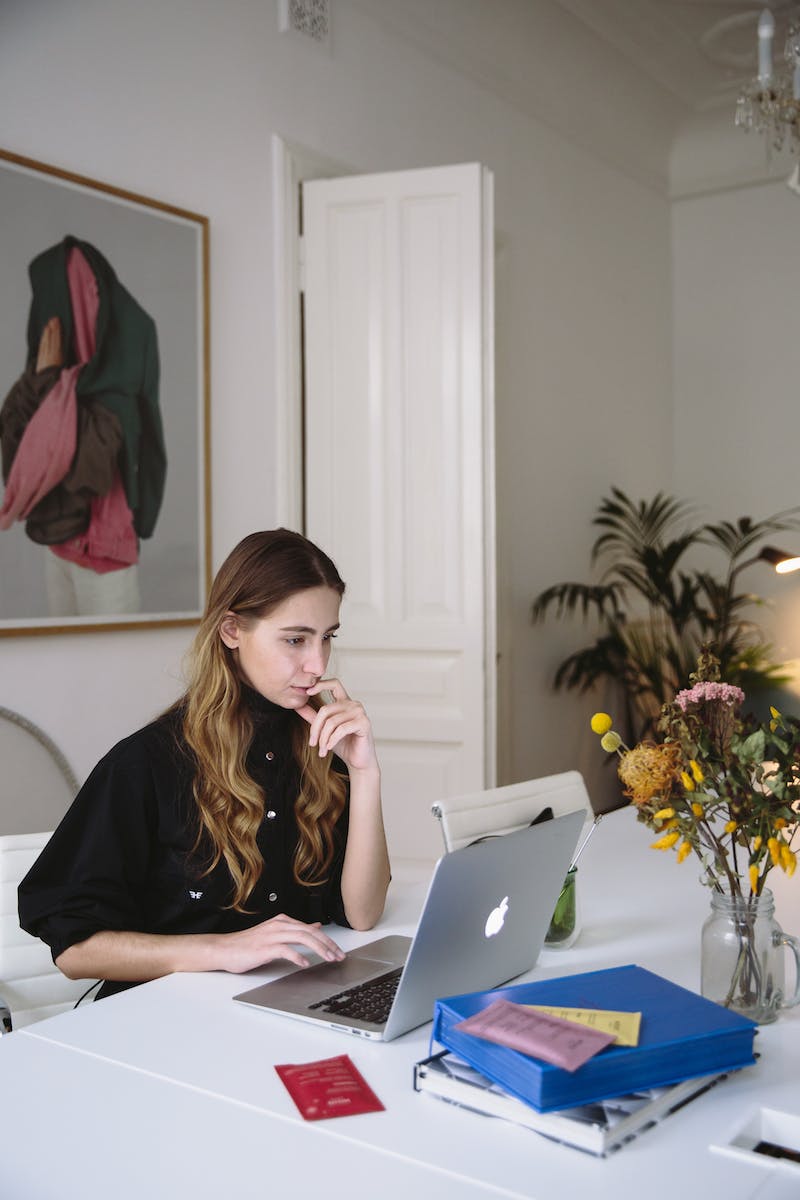 Introduction
• Welcome to the webinar on transitioning to xAPI
• Checking technical aspects - visibility and audio quality
• Possible issues and solutions
• Overview of the webinar agenda
Photo by Pexels
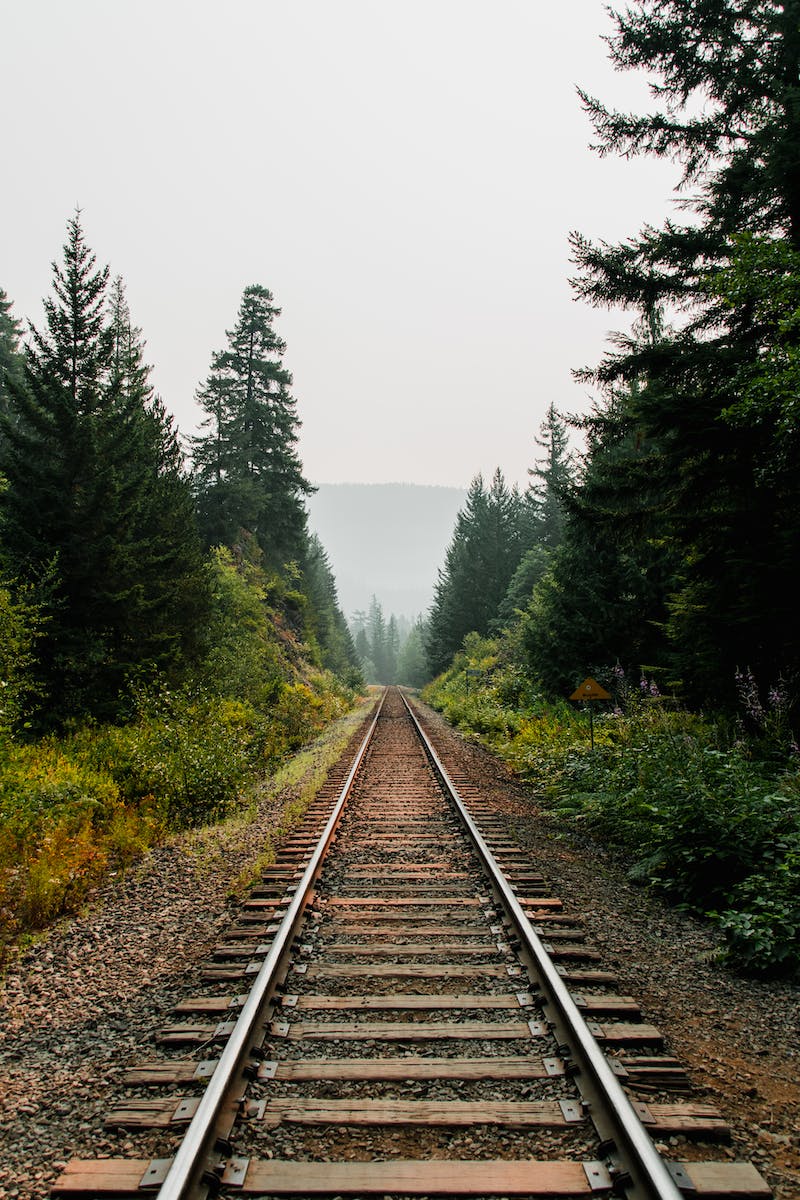 Why Transition to xAPI?
• Flash support being phased out
• Updating outdated content
• Need for more data collection
• Compatibility issues with current LMS
• Desire for modernization
Photo by Pexels
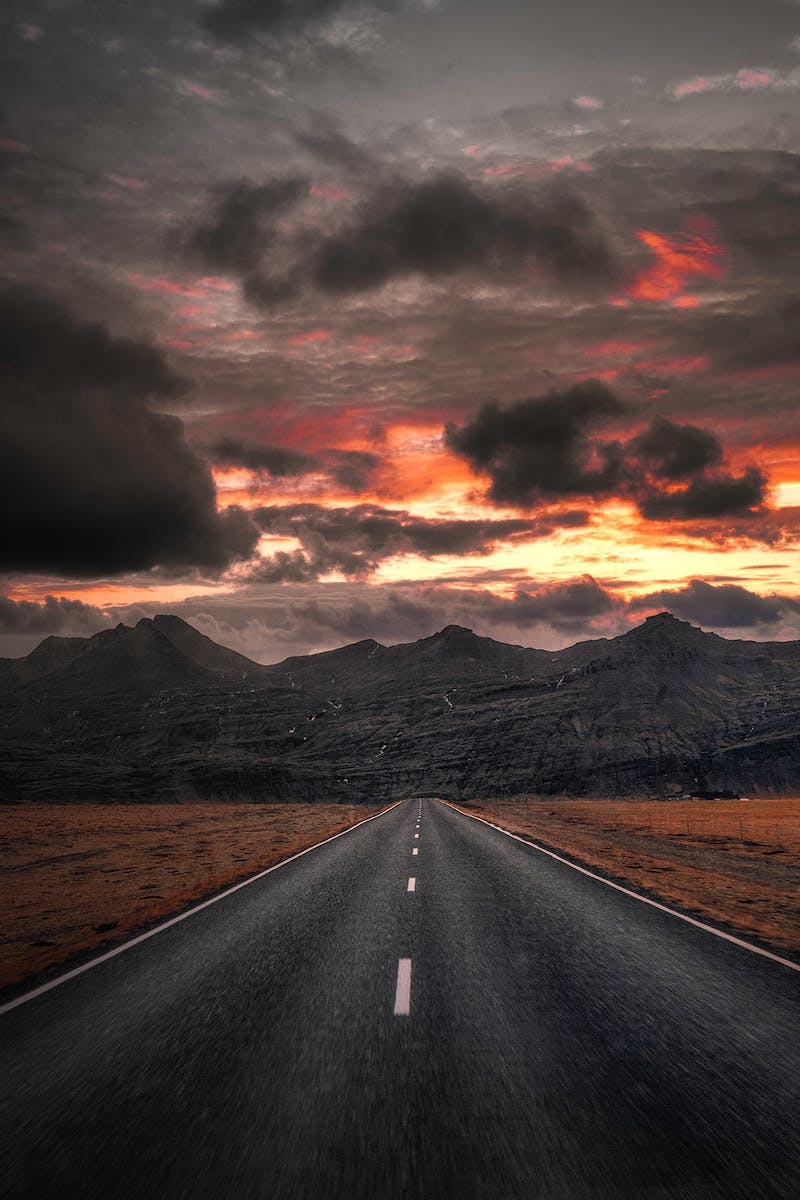 Understanding SCORM and xAPI
• SCORM: Interaction with LMS using specific code
• xAPI: Interaction with external systems via standard
• Similarities: Use of code for interaction
• Differences: xAPI offers more independence and flexibility
Photo by Pexels
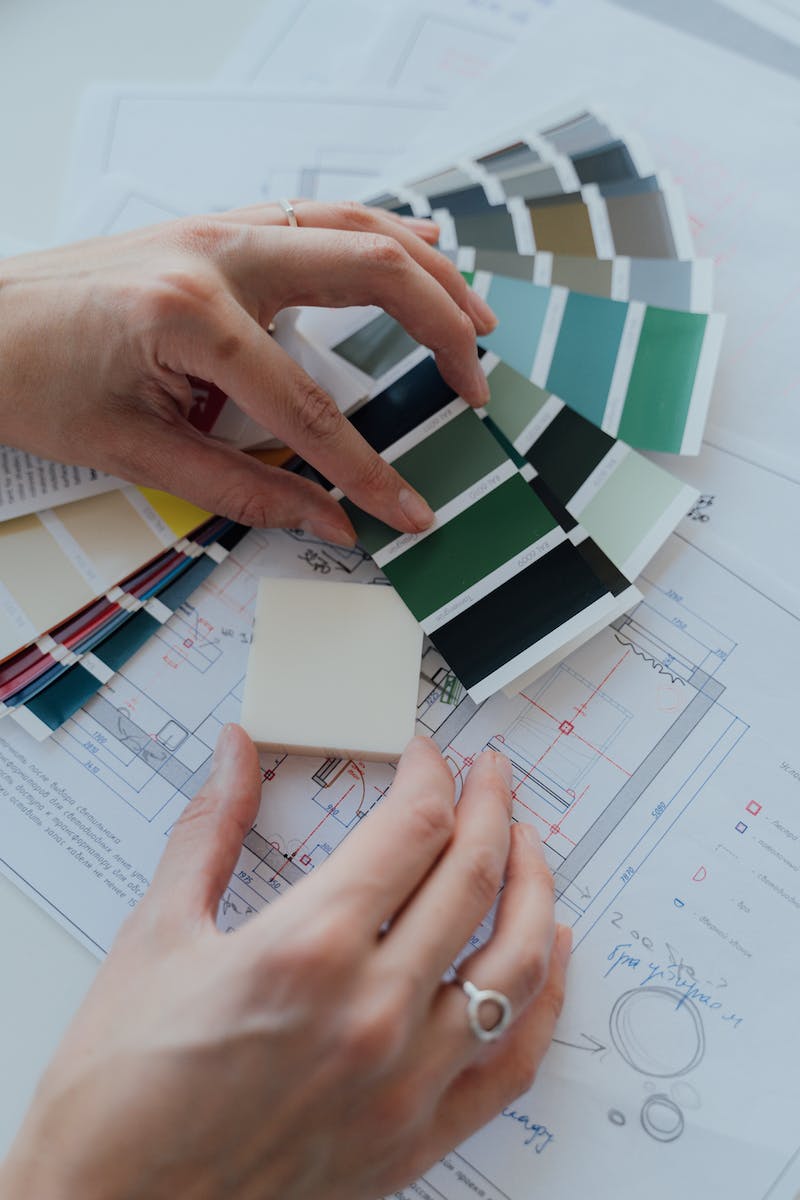 Transition Options
• Option 1: Manually replace SCORM code with xAPI
• Option 2: Create an xAPI package acting as a bridge
• Advantages of the bridge approach
• No code modification required
• Additional events and context support
Photo by Pexels
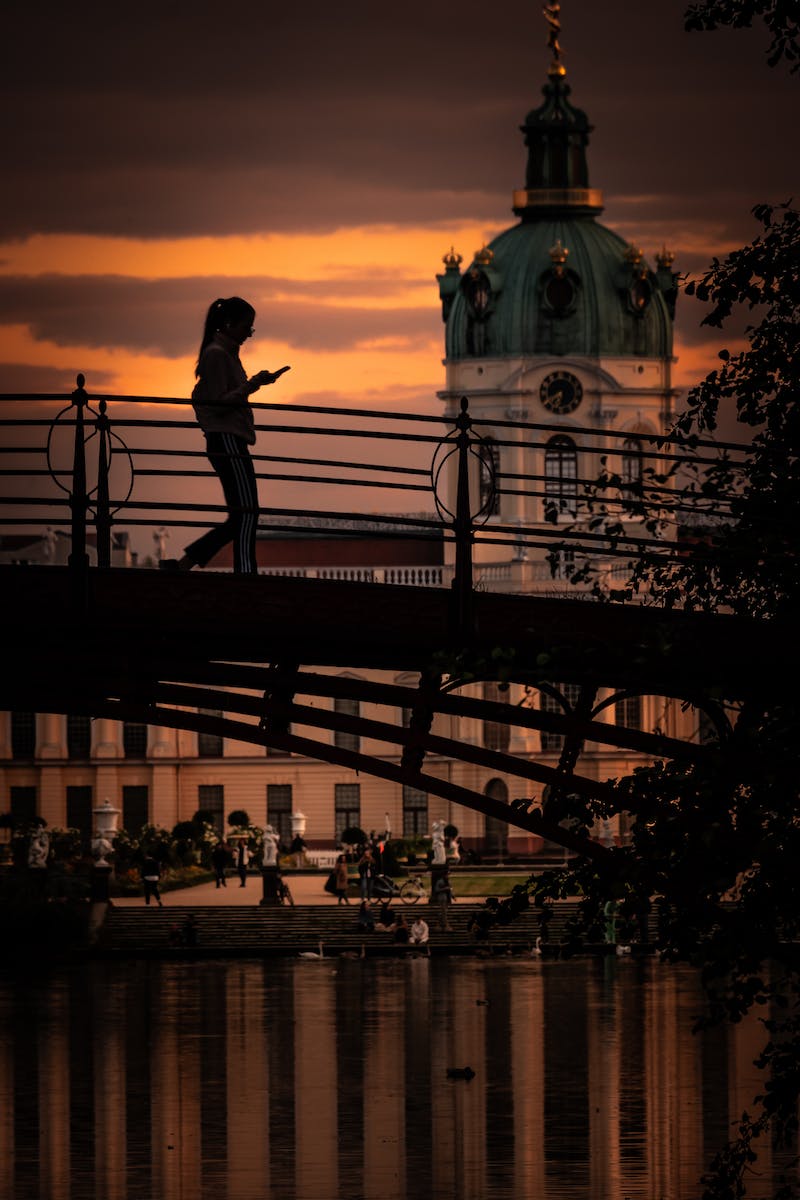 Using the xAPI Bridge Tool
• Upload SCORM course archive
• Select main HTML file if multiple files exist
• Provide a unique identifier for the course
• Generate the packaged xAPI course
• Download and import the package into LMS
Photo by Pexels
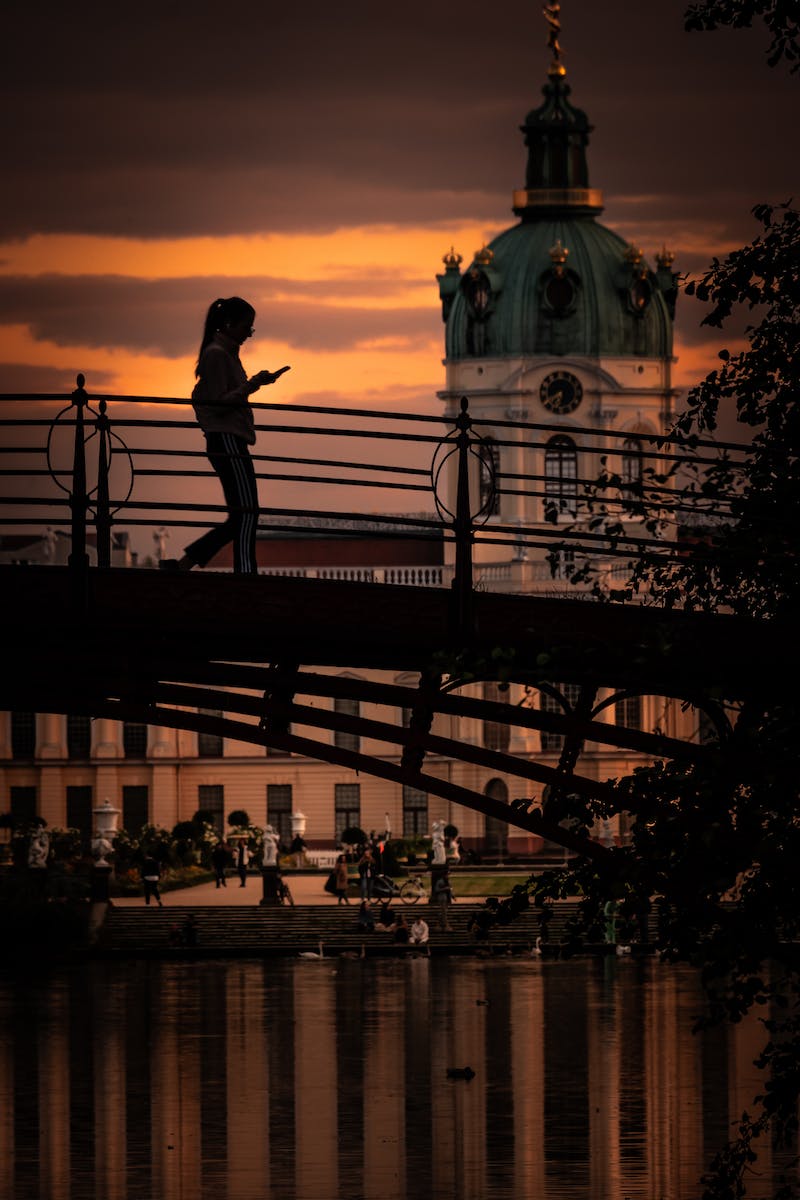 Benefits of Using the xAPI Bridge
• Rapid conversion without modifying the original course
• Ability to add additional events and interactions
• Automatic conversion of SCORM variables to xAPI statements
• Context support for analyzing user performance
Photo by Pexels
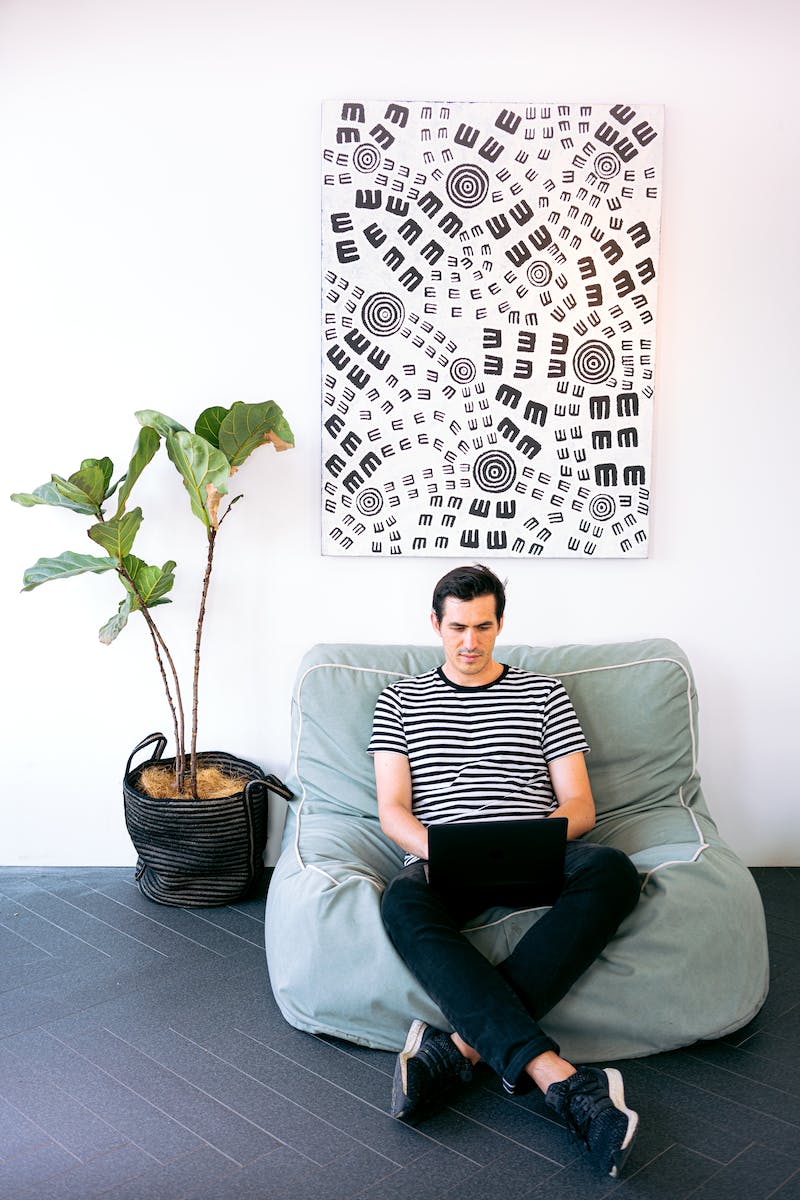 Developer Resources and Future Updates
• Detailed documentation for developers
• Customization options for developers
• Continual improvement and additional features
Photo by Pexels
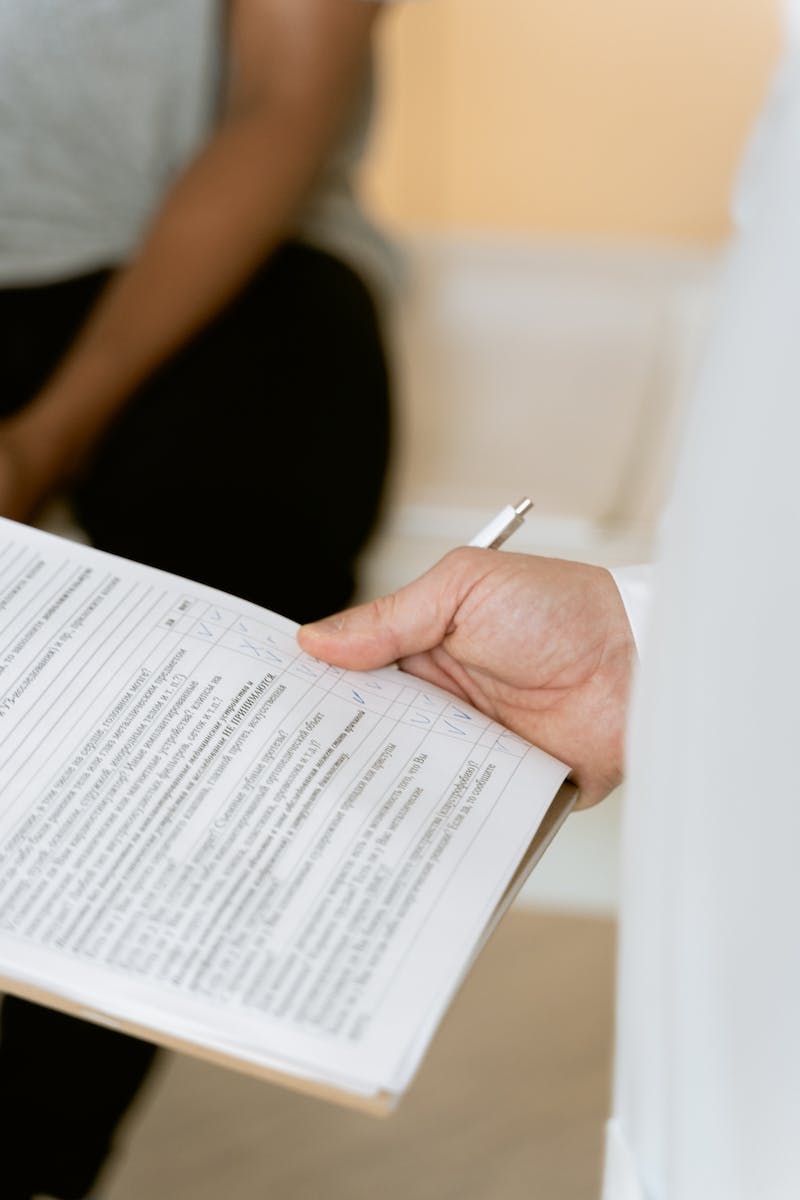 Conclusion and Q&A
• Overview of the transition process
• Benefits of the xAPI Bridge
• Open for questions and discussions
Photo by Pexels